Creating Inclusive Communities:Pathways to the Vision
Inclusion entails recognition of our universal “oneness” and interdependence. Inclusion is recognizing that we are “one” even though we are not the “same.”
Shafik Asante
Place
Participation
Choice
Relationships
Community-based
Public Policy
Practice
Least Restrictive
Mainstreaming
Legislation
Litigation
Transformation
Equality
Accommodation
Relationships
Friendships
Home Ownership
Real Jobs
Spiritual Fulfillment
Personal Choice
All people are unique
Everyone can learn and grow
Everyone has gifts
Everyone desires to make contributions
Vision
Open and accessible for all
Each member takes active part
Safe and empowered
Voices are heard
Contributions acknowledged and valued
Rights and responsibilities
Unique strengths, resources, abilities and capabilities
Agencies
Typical community activities
Self contained service programs leaves people wandering in a blind alley
Inclusive communities directs attention to the network of streets and roads that can lead to opportunities for better lives for everyone.
Work
Live
Play
Grow
Strength, beauty, courage and 
inherent gifts
People belong
Part of a family
Adults who nurture them
Regular schools
Classrooms with children
without disabilities
Regular school activities
Community recreation activities
Spiritual activities
Choose where one lives, 
works, leisure and worship
Attending regular schools
Pathways
Shift in focus of planning from
deficiencies and  needs
to capacities
People who know and love the person best should be involved
The role of Direct Support Professionals needs to move
from skills developer
to community connector
Organizations need to recognize that they serve a role in connecting people and their communities.
Conduct research on ways to support people to become contributing members of their communities.
Develop more affordable and accessible housing options in the community.
People should have opportunities to
Earn a living wage
Acquire benefits
Advance their careers
Plan for retirement
IDEA should be fully implemented
Reallocate federal resources from  segregated “habilitation” to individualized supports
We must promote the values of acceptance and hospitality for all people.
If we don’t, how can we 
expect it of others?
AAIDD should be at the forefront in promoting promising practices  in the crafting of inclusive communities.
Acceptance of all people
Full citizenship
Deeper relationships
Cooperation and collaboration
Diverse community options
A Better World
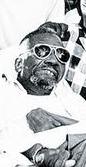 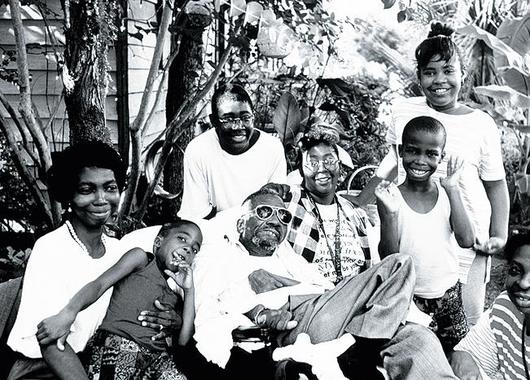 The beloved community is not a utopia, but a place where the barriers between people gradually come down and where the citizens make a constant effort to address even the most difficult problems of ordinary people.     Rev. Jim Lawson